Saúde mental na infância e adolescência
Uma abordagem de educação em saúde mental
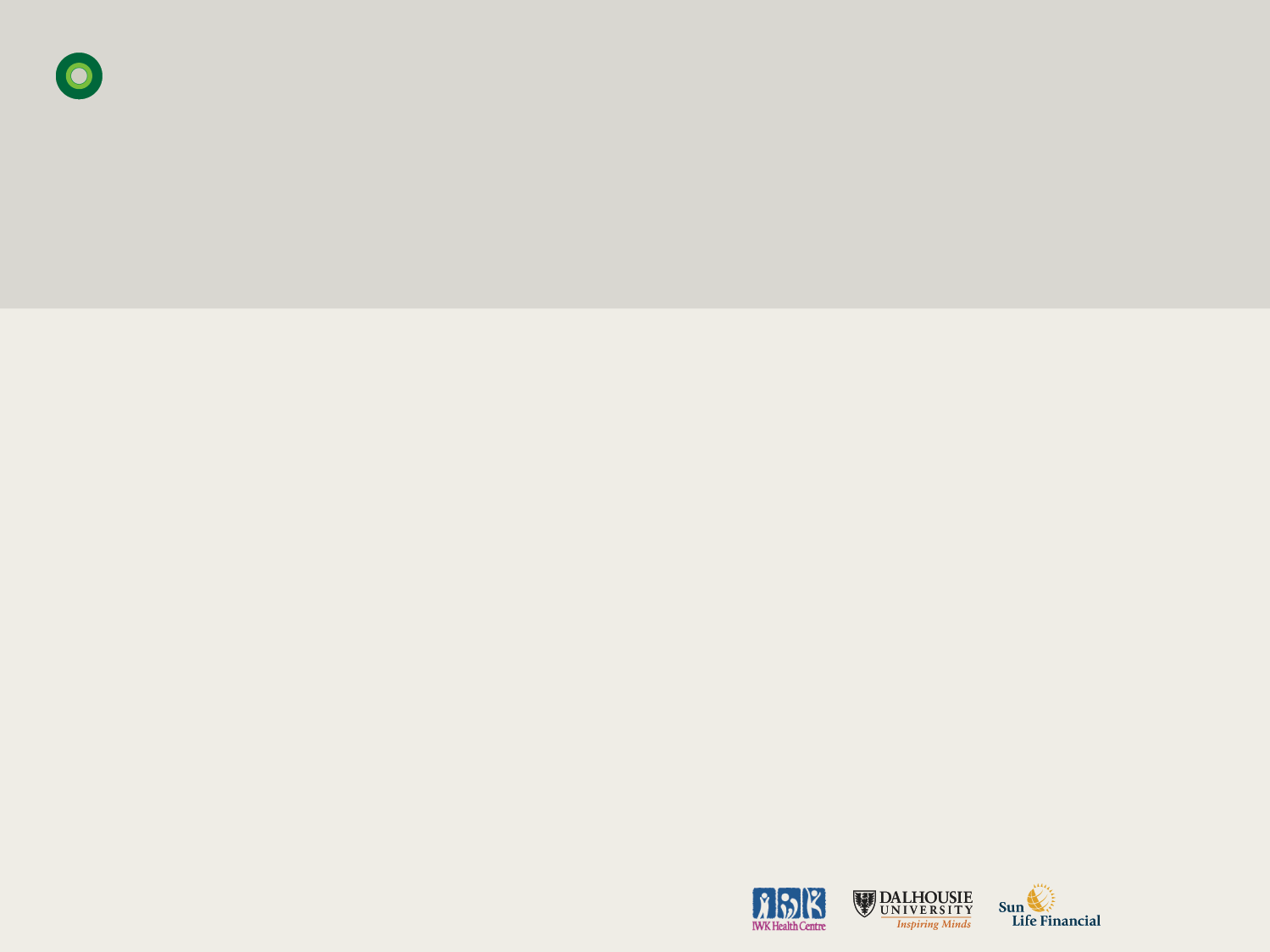 O que entendemos por 
 educação em saúde mental?
Proporcionar habilidades para:

Obter e manter uma boa saúde mental 
Compreender e reconhecer os transtornos mentais e seus tratamentos
Reduzir o estigma relacionado com os problemas mentais
Melhorar a eficácia para auto-ajuda (quando buscar ajuda, onde buscar ajuda, o que esperar, como obter ajuda)
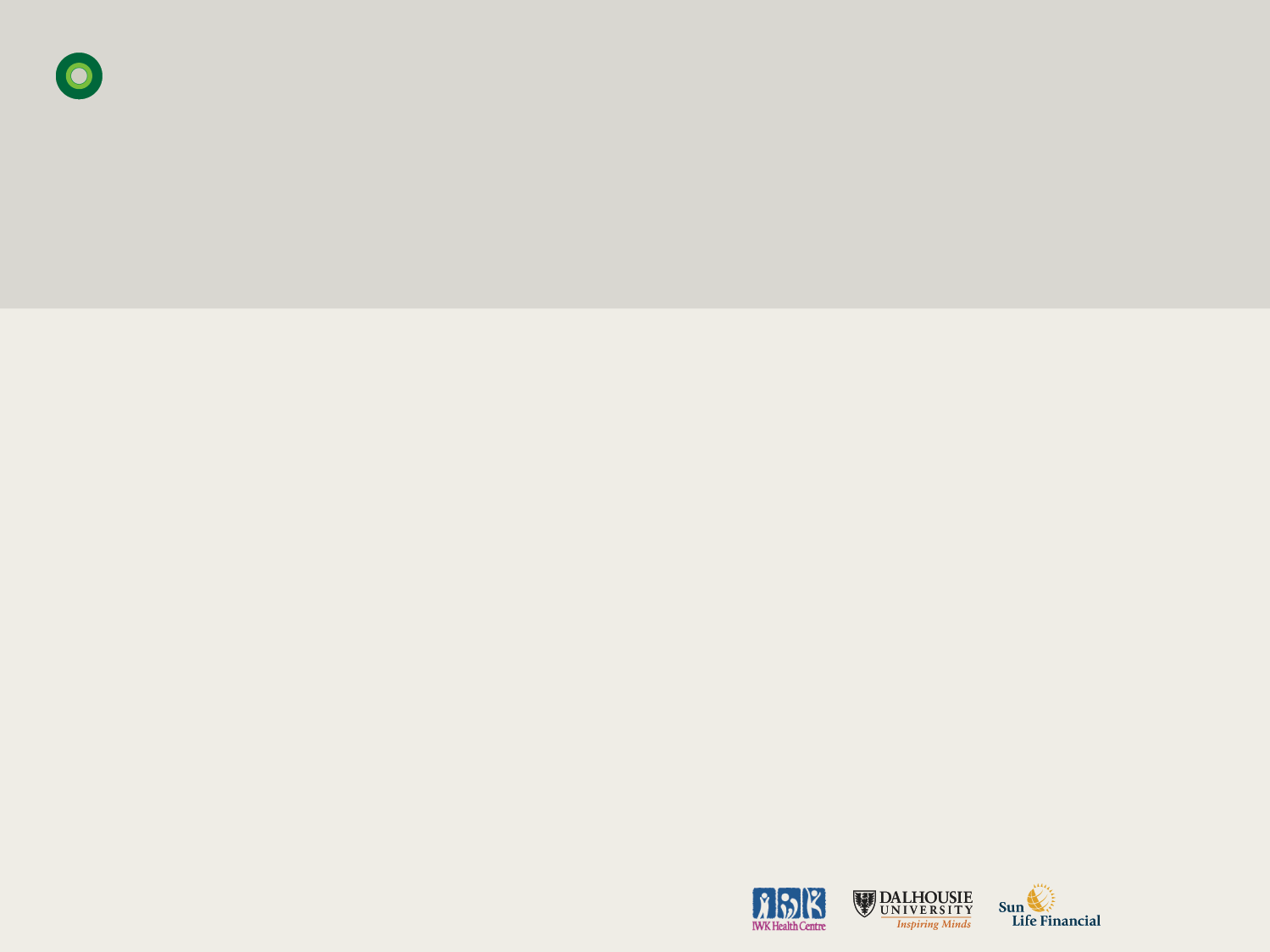 Quem tem a ver com
 educação em saúde mental?
Estudantes
Professores
Outros trabalhadores da Escola 
Administradores 
Profissionais de saúde
Familiares
Meios de comunicação
Comunidade
O tamanho do problema
USANDO AS PALAVRAS
Frequência dos transtornos mentais entre 9 e 17 anos
WHO Health Report, 2001
E na sala de aula?
Depressão ( 1 - 2)
Psicose (raro)
Transtorno de ansiedade (1 - 3)
Transtorno de deficit de atenção / hiperatividade (1-3)
Anorexia nervosa (raro)
Total (3 – 5)
Idade de início dos principais transtornos mentais
Qual é a nossa abordagem para a educação em saúde mental?
Desenvolver recursos educacionais para serem usados pelos professores 
Compreender como os professores podem usar esses recursos junto aos alunos
Proporcionar o uso desses recursos pelos professores
Avaliar como os professores e alunos podem ser beneficiados através dessa abordagem de educação para a saúde mental.